Театральные профессии
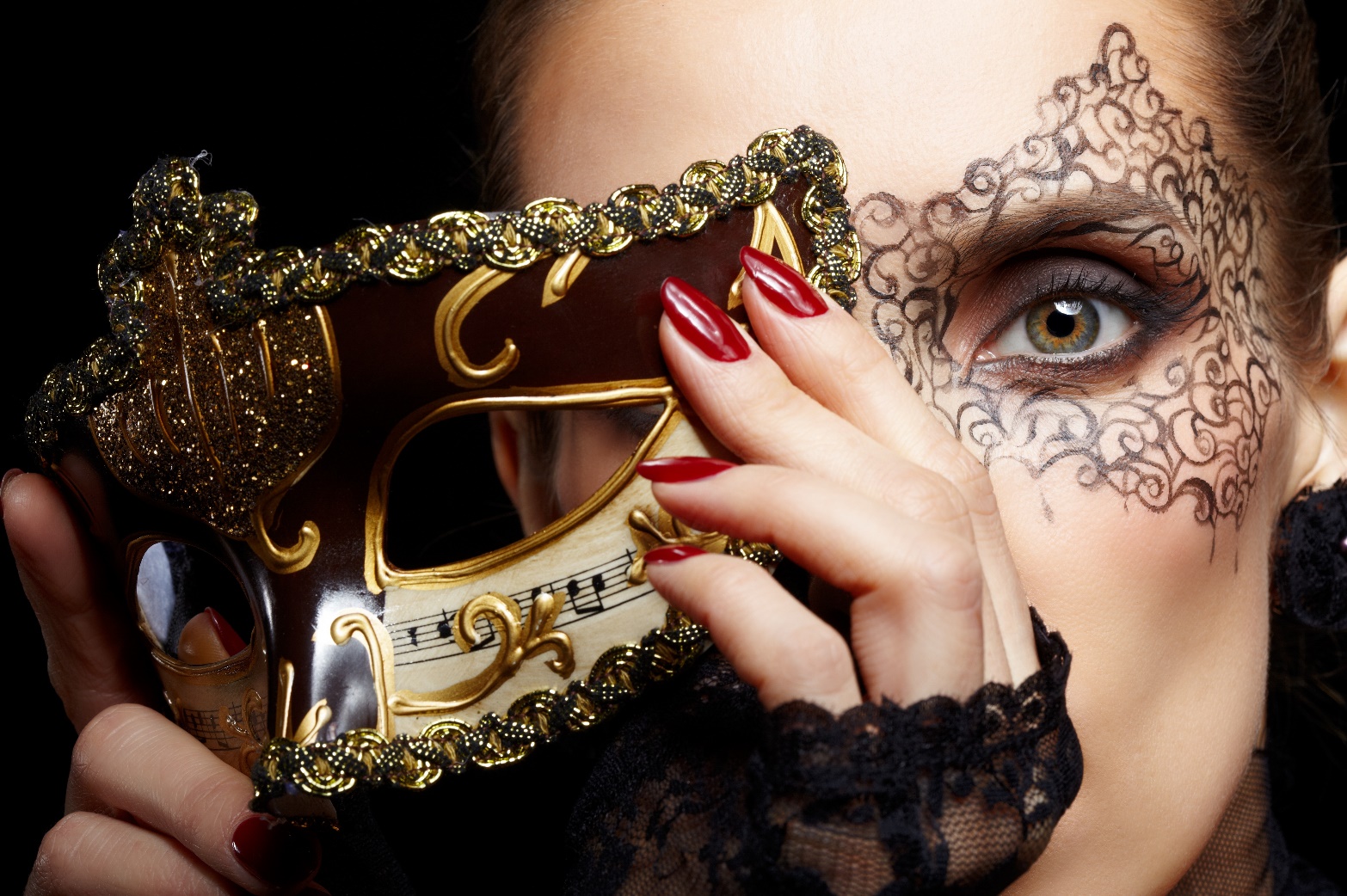 ПДО
Авакумова Е.С.
Кассир
Кассир. Посещение театра начинают с покупки билета на спектакль. Приобрести его можно у кассира, который работает в помещении театра. Многие сегодня предпочитают покупать электронные билеты на сайтах официальных распространителей. Однако, несмотря на это, профессию кассира исчезающей не назовешь. Важно знать репертуар и расположение мест в зале. Этого человека просят порекомендовать, что посмотреть ребенку, или спрашивают, какое место выбрать, чтобы было лучше видно сцену.
Гардеробщик. Этот человек должен быть аккуратным, так как с одеждой посетителей нужно обращаться бережно. Принимать и развешивать ее надо уметь быстро, чтобы не создавать очереди. Кроме того, гардеробщик несет материальную ответственность за ее сохранность.
Капельдинер
Капельдинер. В обязанности капельдинера входит: проверка билетов; запуск посетителей в зал; комплектация программок и предложение их зрителям; помощь в поиске места в зале. Во время спектакля он должен следить за порядком и пресекать попытки его нарушения (фото- и видеосъемку, разговоры по телефону, шум). В антракте капельдинер отвечает на вопросы зрителей о репертуаре, постановке и артистах
Художественный руководитель.        Человек, занимающий эту должность, несет ответственность за «творческий результат». Он готовит репертуар и принимает решение о постановке спектаклей.
Зав. художественно-постановочной частью и мастерской
Заведующие художественно-постановочной частью и мастерской. Эти профессии – высшие ступени в рабочей театральной карьере. Обязанности их представителей сводятся в основном к организационной работе: подбирать кадры для мастерской и повышать их квалификационный уровень; внедрять новые технологии; решать текущие технические вопросы (например, касающиеся ремонта декораций, состояния реквизита, костюмов и так далее).
Костюмер
Костюмер. Представитель этой профессии отвечает за то, чтобы каждый артист был обеспечен костюмами и имел запасной гардероб. помогать актеру быстро одеться. Когда идет спектакль, заведующий костюмерной находится за кулисами. Если нужно срочно починить поврежденный костюм, он решает эту проблему.
Ассистент режиссера-постановщика выполняет его поручения и участвует в составлении репетиционного графика. Также он должен обеспечивать артистов рабочими материалами (текстами пьесы, ролей и так далее).
Звукорежиссер.Профессия, которая предполагает наличие специального образования и отличного слуха. Он занимается звуковым оформлением постановки. Кроме того, он должен следить за работой оборудования.
Актер. Основная обязанность актера – исполнять роли, создавая художественные образы. Стать им без соответствующего образования практически невозможно.
Суфлёр
Суфлер. В переводе на русский язык – подсказчик, внимательно следит за ходом каждой репетиции и спектакля. Если вдруг актер забыл свою реплику, он шепотом подсказывает ему. Его рабочее место невидимо для зрителя, поэтому не все знают даже о существовании такой профессии. Находится суфлер за кулисами или в специальной будке, которая располагается посреди сцены. Это едва заметное возвышение в форме ракушки. Иногда он может прятаться в декорациях. На протяжении спектакля суфлёр находится в постоянном напряжении. Он должен быстро ориентироваться, где актер делает длинную паузу, а где – молчит, потому что забыл текст.
Осветитель
Осветитель и художник по свету. Осветитель – это человек, занимающийся созданием световых эффектов, которыми сопровождается спектакль. Он также обязан следить за бесперебойной работой аппаратуры. Он должен хорошо понимать основы света и цвета и оперативно реагировать на форс-мажорные ситуации. Он должен знать, что, где и какими оттенками светит, когда мигает, а когда и вовсе гаснет.
Механик сцены
Механик сцены.  Он управляет механизмами декораций и сцены. Все, что опускается, поднимается, падает, летает, крутится и всячески перемещается, – это его работа. В его обязанности также входит монтаж, разборка и ремонт движущихся элементов до и после репетиций и спектакля. На гастролях механик занимается погрузкой и разгрузкой, поэтому на такую должность берут физически крепкого человека.
Реквизитор
Реквизитор Заменить коньяк чаем, а вино – соком. Это не совет для тех, кто борется с алкогольной зависимостью, а театральная хитрость. Ведь на сцене все должно выглядеть максимально правдоподобно, а актеры при этом – быть трезвыми. Отвечает за это реквизитор.  Работа представителя этой профессии не видна. И все же по важности она не уступает искусству актера. В арсенале реквизитора – сотни разных предметов. Он должен четко помнить, какие из них используются в каждом спектакле.
Художники и дизайнеры. К этой категории профессий относятся гримеры и постижеры, бутафоры, художники-модельеры театрального костюма.
Постижёр. Гримёр
Постижер и гример.  Кто такой гример, знают, наверное, практически все. А вот слово «постижер» слышали немногие. Так называется специалист, который изготавливает искусственные усы, бороды и парики. Представители этих профессий должны обладать тонким художественным чутьем и вкусом, навыками парикмахера и визажиста. Зачастую гример сам придумывает, как «раскрасить» актера. Ему постоянно нужно быть начеку за кулисами, чтобы подкорректировать грим или дать актеру новый парик вместо случайно оброненного со сцены.
Бутафор
Бутафор. В обязанности художника-бутафора входит изготовление эскизов, согласование их с постановщиком, руководство цехом. Рядовой бутафор работает по готовому эскизу. Он занимается завариванием клейстера и клея, нарезанием бумаги, замешиванием глины, оклеиванием и окрашиванием – словом, изготовлением декораций и реквизита.
Художник-модельер театрального костюма
Художник-модельер театрального костюма. Представитель этой театральной профессии отвечает за создание костюмов, эскизы которых ему предоставляет худрук или режиссер-постановщик. Художник-модельер должен обладать теоретическими знаниями истории костюма, символизма цветов и орнаментов, специфики театральных спектаклей.
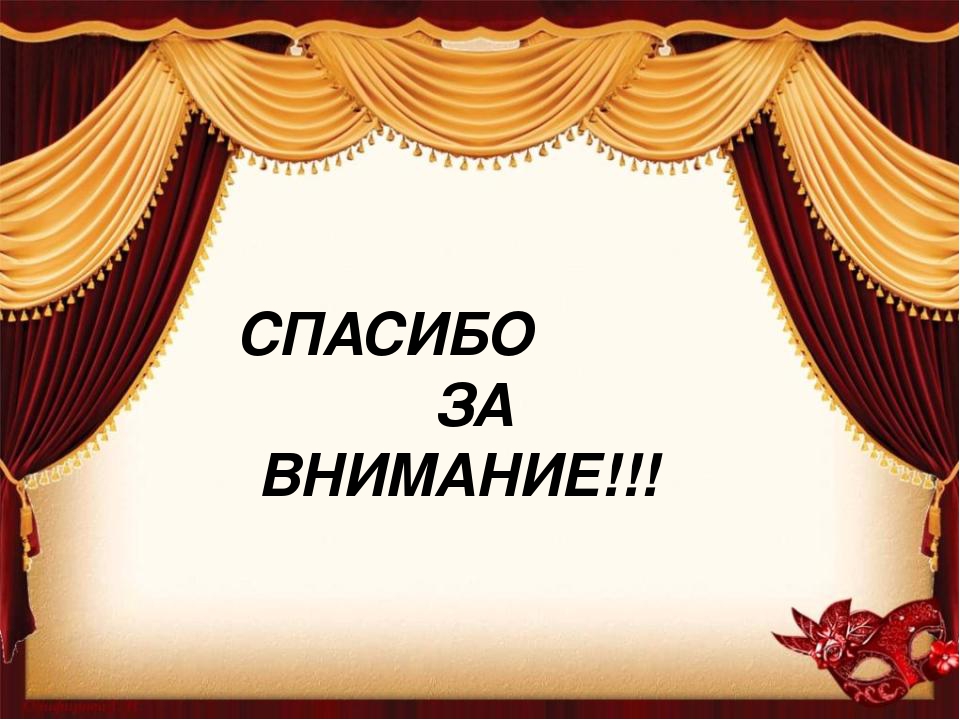